Вибери правильне твердження
Обробка народної вокальної музики — це:
1) Видозмінення народної пісні за допомогою  
    специфічних музичних прийомів;

2) Викладення нотним записом мелодії  народної пісні;

3) Виконання народної пісні за допомогою 
     імпровізаційних прийомів.
Добери слова-синоніми до слова «обробка»
Аранжування 
Поліфонія 
Оркестровка
Кокофонія
Гомофонія
Транскрипція
Впізнай видатну особистість
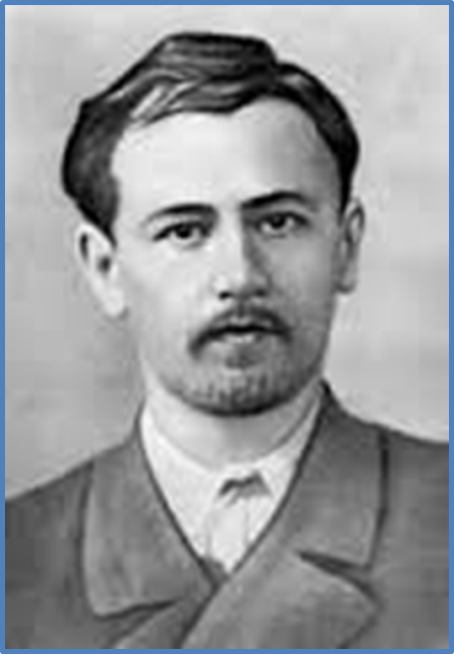 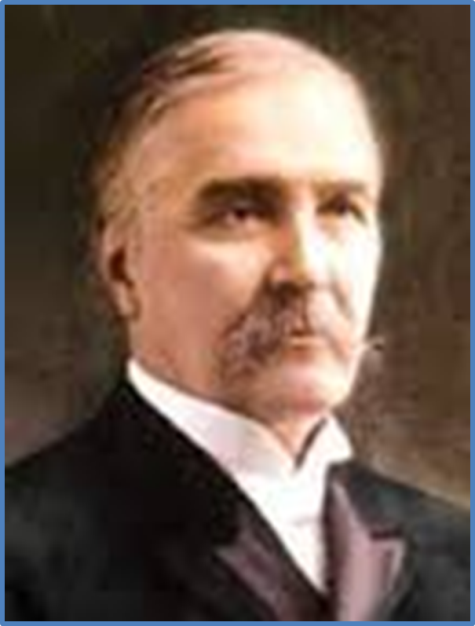 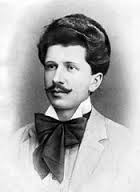 Ключ
Микола Леонтович
Микола Лисенко
Кирило Стеценко
Станіслав Людкевич
Українська автентична музика
Автентичне виконавство (від лат. - справжній) – максимально точне відтворення звучання музики минулого
Дуже важко відтворити оригінальне звучання тих інструментів, які вийшли з ужитку, наприклад, віола де гамба, бароковська скрипка, повздовжна флейта, клавесин, клавікорд, фісгармонія
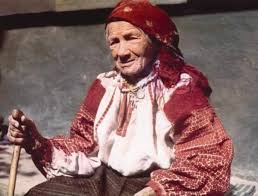 Щоб відтворити манеру 
народного виконання, музиканти – автентисти здійснюють експедиції по селах, записуючи давні народні пісні, які виконують носії народних традицій (це переважно люди похилого віку)
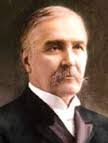 Інтерес до автентичного звучання української музики проявляв М. Лисенко, який став одним із перших організаторів концертів кобзаря Остапа Вересая.
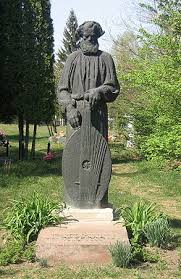 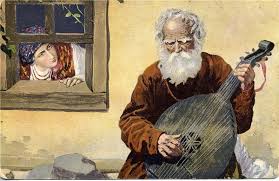 Слухаємо музику
Українська народна пісня «Як поїду я в город Полтаву» у виконанні аматорського гурту «Божичі»

Українська народна пісня «Летіла зозуля через мою хату» у виконанні гурту «Древо»

Українські народні пісні у виконанні колективу автентичного співу
Новий термін
Автентичне музикування – стиль у музичному виконавстві, в якому максимально точно відтворено звучання музики минулого
Виконавці автентичної музики у 20 столітті
21 століття: фестивальний рух відродження автентичної музики
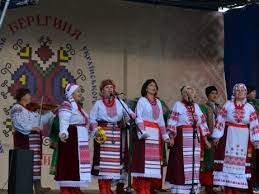 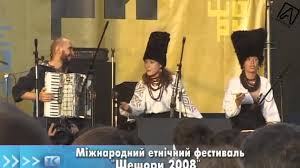 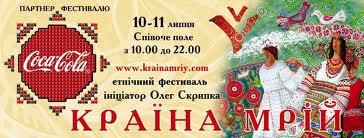 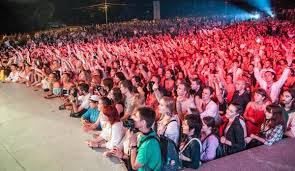 Гурти автентичного співу
Автентичний гурт  «Божичі»
Автентична музика в роккультурі
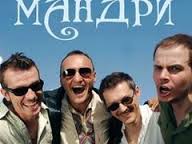 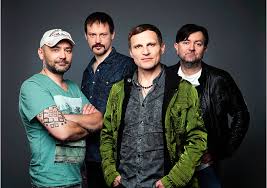 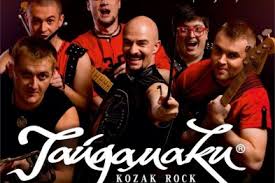 Фольк-рок – напрям сучасної  рок-музики
Цей напрямок рок – музики сформувався у 50-60-х роках 20 століття у Англії та США

Джоні Міттчел, Річі Хейвенс та різні групи використовували у своїх композиціях елементи народної музики
Українські фестивалі рок-музики, де звучить українській фольк-рок
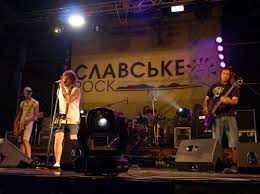 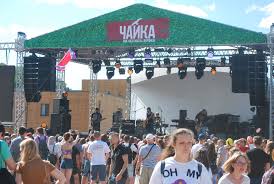 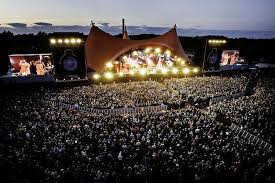 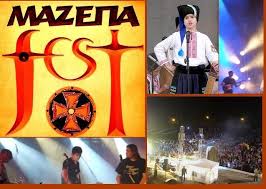 Знайомимося з новою піснеюмуз.  Л. Квінтислова  В. Костова “Здравствуй мир”
Домашнє завдання
Створити віртуальний диск із композиціями українського фольк-року
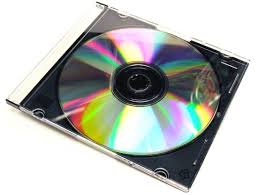